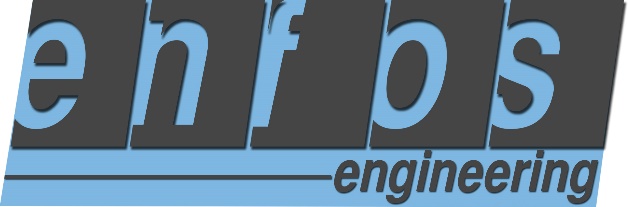 ΠΛΑΙΣΙΟ ΕΠΙΘΕΩΡΗΣΗΣ ΚΑΙ ΠΙΣΤΟΠΟΙΗΣΗΣ ΑΝΥΨΩΤΙΚΩΝ ΜΗΧΑΝΗΜΑΤΩΝ & ΑΕΡΟΦΥΛΑΚΕΙΩΝ
www.enfos.gr
Εισηγητής
Γεωργόπουλος Λεωνίδας
Διπλ. Ηλεκτρολόγος Μηχανικός MSc
Δαγκλή 8, 65403 Καβάλα τηλ, 2510 222852, 6973316259
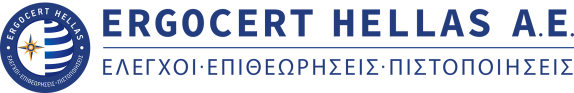 ΙΣΧΥΟΥΣΑ ΝΟΜΟΘΕΣΙΑ
ΕΞ’ ΟΛΟΚΛΗΡΟΥ ΡΥΘΜΙΣΗ ΤΟΥ ΠΛΑΙΣΙΟΥ ΑΠΟ ΤΗΝ ΚΟΙΝΗ ΥΠΟΥΡΓΙΚΗ ΑΠΟΦΑΣΗ ΠΟΥ ΔΗΜΟΣΙΕΥΤΗΚΕ ΣΤΟ ΦΕΚ 1186Β’/2003

ΠΕΡΙΛΑΜΒΑΝΟΝΤΑΙ: 
 ΚΑΤΑΤΑΞΗ ΜΗΧΑΝΗΜΑΤΩΝ ΒΑΣΕΙ ΕΠΙΚΙΝΔΥΝΟΤΗΤΑΣ
 ΤΥΠΟΙ ΕΠΙΘΕΩΡΗΣΕΩΝ, ΣΚΟΠΟΣ ΤΟΥΣ, ΠΕΡΙΕΧΟΜΕΝΑ ΤΟΥΣ
 ΠΕΡΙΟΔΙΚΟΤΗΤΑ ΕΛΕΓΧΩΝ
 ΟΡΙΣΜΟΙ ΦΟΡΕΩΝ ΕΠΙΘΕΩΡΗΣΗΣ ΚΑΙ ΠΙΣΤΟΠΟΙΗΣΗΣ, ΔΙΚΑΙΩΜΑΤΑ ΚΑΙ ΥΠΟΧΡΕΩΣΕΙΣ ΤΟΥΣ ΣΧΕΤΙΚΑ ΜΕ ΤΗ ΔΙΑΔΙΚΑΣΙΑ ΚΑΙ ΤΗΝ ΠΙΣΤΟΠΟΙΗΣΗ
 ΟΡΙΣΜΟ ΚΥΡΩΣΕΩΝ ΓΙΑ ΤΟΥΣ ΙΔΙΟΚΤΗΤΕΣ ΣΕ ΠΕΡΙΠΤΩΣΗ ΕΛΛΕΙΨΗΣ ΠΙΣΤΟΠΟΙΗΣΗΣ 
ΑΝΑΦΟΡΑ ΒΑΣΙΚΟΤΕΡΩΝ ΣΗΜΕΙΩΝ ΕΛΕΓΧΟΥ
 ΠΕΡΙΓΡΑΦΗ ΤΡΟΠΟΥ ΕΛΕΓΧΩΝ ΜΕ ΦΟΡΤΙΑ
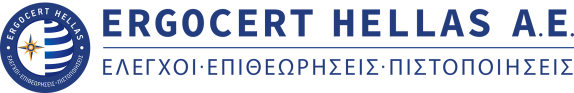 ΚΑΤΗΓΟΡΙΟΠΟΙΗΣΗ ΑΝΥΨΩΤΙΚΩΝ ΜΗΧΑΝΗΜΑΤΩΝ (1)
ΥΨΗΛΗΣ ΕΠΙΚΙΝΔΥΝΟΤΗΤΑΣ (Υ1)
ΓΕΡΑΝΟΙ ΛΙΜΕΝΩΝ
ΓΕΡΑΝΟΙ ΧΑΛΥΒΟΥΡΓΙΩΝ, ΧΥΤΗΡΙΩΝ ΚΑΙ ΛΟΙΠΩΝ ΧΩΡΩΝ ΟΠΟΥ ΔΙΑΚΙΝΟΥΝΤΑΙ ΕΠΙΚΙΝΔΥΝΑ ΥΛΙΚΑ ΜΕ ΙΚΑΝΟΤΗΤΑ ≥ 5 TON
ΓΕΡΑΝΟΓΕΦΥΡΕΣ ΜΕ ΙΚΑΝΟΤΗΤΑ ≥ 5 TON
ΟΙΚΟΔΟΜΙΚΟΙ ΠΥΡΓΟΓΕΡΑΝΟΙ
ΓΕΦΥΡΕΣ ΟΧΗΜΑΤΩΝ ΥΨΟΥΣ ≥ 4 m
ΓΕΡΑΝΟΙ ΕΠΙΤΟΙΧΟΙ ΚΑΙ ΕΠΙ ΙΣΤΟΥ ΙΚΑΝΟΤΗΤΑΣ ≥ 2 TON

ΥΨΗΛΗΣ ΕΠΙΚΙΝΔΥΝΟΤΗΤΑΣ (Υ2)
ΑΝΥΨΩΤΙΚΑ ΜΕ ΚΙΝΔΥΝΟ ΠΤΩΣΗΣ ΧΕΙΡΙΣΤΗ ΑΠΌ ΥΨΟΣ ≥ 3 m (Π.Χ. ΚΑΛΑΘΟΦΟΡΑ)
ΓΕΡΑΝΟΓΕΦΥΡΕΣ ΜΕ ΙΚΑΝΟΤΗΤΑ < 5 TON
ΓΕΡΑΝΟΙ ΕΠΙΤΟΙΧΟΙ ΚΑΙ ΕΠΙ ΙΣΤΟΥ ΙΚΑΝΟΤΗΤΑΣ < 2 TON
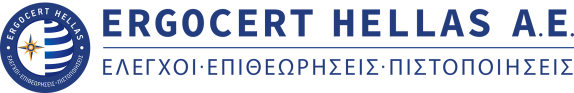 ΚΑΤΗΓΟΡΙΟΠΟΙΗΣΗ ΑΝΥΨΩΤΙΚΩΝ ΜΗΧΑΝΗΜΑΤΩΝ (2)
ΜΕΣΗΣ ΕΠΙΚΙΝΔΥΝΟΤΗΤΑΣ
ΓΕΡΑΝΟΙ ΟΙΚΟΔΟΜΩΝ ΜΕ ΙΚΑΝΟΤΗΤΑ ≤ 250 Kg
ΑΝΑΒΑΤΟΡΙΑ ΦΟΡΤΙΩΝ ΚΑΙ ΟΙΚΟΣΚΕΥΩΝ
ΠΕΡΟΝΟΦΟΡΑ ΟΧΗΜΑΤΑ
ΑΝΤΛΙΕΣ ΣΚΥΡΟΔΕΜΑΤΟΣ
ΓΕΦΥΡΕΣ ΟΧΗΜΑΤΩΝ ΥΨΟΥΣ ≤ 4 m


ΧΑΜΗΛΗΣ ΕΠΙΚΙΝΔΥΝΟΤΗΤΑΣ
ΓΕΡΑΝΟΙ ΜΕΤΑΚΙΝΗΣΗΣ ΟΧΗΜΑΤΩΝ
ΧΕΙΡΟΚΙΝΗΤΕΣ ΜΗΧΑΝΕΣ ΑΝΥΨΩΣΗΣ ΦΟΡΤΙΩΝ ΜΕ ΙΚΑΝΟΤΗΤΑ ≥ 100 Kg 
ΜΗ ΑΥΤΟΚΙΝΟΥΜΕΝΑ ΑΝΑΒΑΤΟΡΙΑ ΚΑΙ ΕΞΕΔΡΕΣ ΜΕ ΙΚΑΝΟΤΗΤΑ ≥ 200 Kg (ΟΠΩΣ Π.Χ. ΠΑΛΕΤΟΦΟΡΑ)
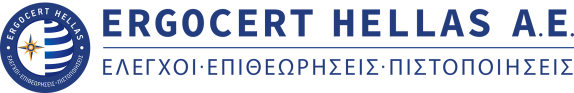 ΤΥΠΟΙ ΕΠΙΘΕΩΡΗΣΕΩΝ ΚΑΙ ΠΕΡΙΕΧΟΜΕΝΑ (1)
ΕΛΕΓΧΟΣ ΤΥΠΟΥ ΑΑ
ΑΦΟΡΑ ΣΕ ΟΛΑ ΤΑ ΑΝΥΨΩΤΙΚΑ ΠΟΥ ΕΓΚΑΤΑΣΤΑΘΗΚΑΝ Η ΛΕΙΤΟΥΡΓΗΣΑΝ ΓΙΑ ΠΡΩΤΗ ΦΟΡΑ ΜΕΤΑ ΤΙΣ 25.02.2004 ΚΑΙ ΔΕΝ ΦΕΡΟΥΝ ΠΡΟΗΓΟΥΜΕΝΗ ΣΧΕΤΙΚΗ ΠΙΣΤΟΠΟΙΗΣΗ. ΠΛΗΡΗΣ ΕΛΕΓΧΟΣ ΠΟΥ ΠΕΡΙΛΑΜΒΑΝΕΙ:

ΕΛΕΓΧΟ ΠΛΗΡΟΥΣ ΤΕΧΝΙΚΟΥ ΦΑΚΕΛΟΥ, ΥΠΑΡΞΗΣ ΔΗΛΩΣΗ ΣΥΜΜΟΡΦΩΣΗΣ CE ΜΗΧΑΝΗΜΑΤΟΣ ΚΑΙ ΣΥΝΑΦΩΝ ΠΙΣΤΟΠΟΙΗΤΙΚΩΝ ΕΞΑΡΤΗΜΑΤΩΝ
ΕΛΕΓΧΟΣ ΠΛΗΡΟΤΗΤΑΣ ΜΕΛΕΤΗΣ ΕΓΚΑΤΑΣΤΑΣΗΣ ΚΑΙ ΣΧΕΔΙΑΓΡΑΜΜΑΤΩΝ ΚΑΙ ΕΛΕΓΧΟΣ ΤΑΥΤΙΣΗΣ ΜΕ ΑΥΤΗΝ
ΟΛΟΥΣ ΤΟΥΣ ΥΠΟΛΟΙΠΟΥΣ ΕΛΕΓΧΟΥΣ ΠΟΥ ΔΙΕΝΕΡΓΟΥΝΤΑΙ ΣΤΗΝ ΕΠΙΘΕΩΡΗΣΗ ΤΥΠΟΥ Α ΟΠΩΣ ΑΥΤΟΙ ΠΕΡΙΓΡΑΦΟΝΤΑΙ ΠΑΡΑΚΑΤΩ


ΣΗΜΕΙΩΣΗ: ΣΕ ΕΠΙΘΕΩΡΗΣΗ ΤΥΠΟΥ ΑΑ ΥΠΟΚΕΙΝΤΑΙ ΚΑΙ ΤΑ ΑΝΥΨΩΤΙΚΑ ΜΗΧΑΝΗΜΑΤΑ ΣΤΑ ΟΠΟΙΑ ΕΓΙΝΕ ΣΗΜΑΝΤΙΚΗ ΤΡΟΠΟΠΟΙΗΣΗ ΑΠΌ ΤΙΣ 25.02.2004 ΚΑΙ ΜΕΤΑ ΑΣΧΕΤΩΣ ΤΟΥ ΑΝ ΕΧΟΥΝ ΠΙΣΤΟΠΟΙΗΘΕΙ ΞΑΝΑ, ΠΟΤΕ ΚΑΙ ΤΙ ΕΙΔΟΥΣ ΕΛΕΓΧΟΣ ΤΟΥΣ ΕΓΙΝΕ
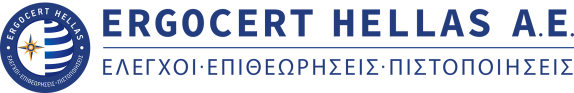 ΤΥΠΟΙ ΕΠΙΘΕΩΡΗΣΕΩΝ ΚΑΙ ΠΕΡΙΕΧΟΜΕΝΑ (2)
ΕΛΕΓΧΟΣ ΤΥΠΟΥ Α
ΑΦΟΡΑ ΣΕ ΟΛΑ ΤΑ ΑΝΥΨΩΤΙΚΑ ΚΑΙ ΔΙΑΔΕΧΕΤΑΙ ΕΛΕΓΧΟ ΤΥΠΟΥ Β, Η ΟΠΟΙΟΝΔΗΠΟΤΕ ΣΧΕΤΙΚΟ ΠΡΟΗΓΟΥΜΕΝΟ ΕΛΕΓΧΟ ΤΟ ΠΙΣΤΟΠΟΙΗΤΙΚΟ ΤΟΥ ΟΠΟΙΟΥ ΕΧΕΙ ΛΗΞΕΙ. ΠΕΡΙΛΑΜΒΑΝΕΙ:
ΕΛΕΓΧΟ ΣΧΕΤΙΚΗΣ ΤΕΚΜΗΡΙΩΣΗΣ ΤΟΥ ΑΝΥΨΩΤΙΚΟΥ (ΟΔΗΓΙΕΣ ΧΡΗΣΗΣ, ΒΙΒΛΙΟ ΣΥΝΤΗΡΗΣΗΣ & ΕΛΕΓΧΩΝ)
ΟΠΤΙΚΟ ΕΛΕΓΧΟ ΤΟΥ ΑΝΥΨΩΤΙΚΟΥ (ΠΙΝΑΚΙΔΙΑ ΣΤΟΙΧΕΙΩΝ, ΔΟΜΙΚΑ ΣΤΟΙΧΕΙΑ, ΣΥΓΚΟΛΛΗΣΕΙΣ, ΕΞΟΠΛΙΣΜΟΙ ΧΕΙΡΙΣΜΟΥ ΦΟΡΤΙΩΝ, ΠΡΟΕΙΔΟΠΟΙΗΤΙΚΕΣ ΣΗΜΑΝΣΕΙΣ ΚΛΠ.)
ΛΕΙΤΟΥΡΓΙΚΟ ΕΛΕΓΧΟ ΤΟΥ ΑΝΥΨΩΤΙΚΟΥ (ΣΧΕΤΙΚΕΣ ΛΕΙΤΟΥΡΓΙΚΟΤΗΤΕΣ, ΚΙΝΗΤΗΡΙΟΙ ΜΗΧΑΝΙΣΜΟΙ, ΣΥΣΤΗΜΑΤΑ ΠΕΔΗΣΗΣ, ΣΥΣΤΗΜΑΤΑ ΑΣΦΑΛΙΣΗΣ, ΚΛΠ.) ΜΕ ΦΟΡΤΙΑ ΙΣΑ ΜΕ ΤΗΝ ΕΠΙΘΥΜΗΤΗ ΠΙΣΤΟΠΟΙΗΘΕΙΣΑ ΙΚΑΝΟΤΗΤΑ
ΣΤΑΤΙΚΗ – ΔΥΝΑΜΙΚΗ ΔΟΚΙΜΗ ΚΑΙ ΔΟΚΙΜΗ ΕΥΣΤΑΘΕΙΑΣ (ΟΠΟΥ ΑΠΑΙΤΕΙΤΑΙ) ΜΕ ΦΟΡΤΙΑ.
ΦΟΡΤΙΑ ΣΤΑΤΙΚΗΣ ΔΟΚΙΜΗΣ: 




Η ΔΥΝΑΜΙΚΗ ΔΟΚΙΜΗ ΔΙΕΞΑΓΕΤΑΙ ΣΕ ΚΑΘΕ ΠΕΡΙΠΤΩΣΗ ΜΕ ΦΟΡΤΙΟ ΔΟΚΙΜΗΣ (1,1 x P)tn
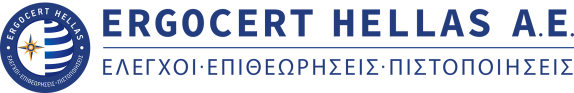 ΤΥΠΟΙ ΕΠΙΘΕΩΡΗΣΕΩΝ ΚΑΙ ΠΕΡΙΕΧΟΜΕΝΑ (3)
ΕΛΕΓΧΟΣ ΤΥΠΟΥ Β

ΑΦΟΡΑ ΣΕ ΟΛΑ ΤΑ ΑΝΥΨΩΤΙΚΑ ΚΑΙ ΔΙΑΔΕΧΕΤΑΙ ΕΛΕΓΧΟ ΤΥΠΟΥ Α, ΕΦΟΣΟΝ ΥΠΑΡΧΕΙ ΑΝΤΙΣΤΟΙΧΟ ΕΝΕΡΓΟ ΠΙΣΤΟΠΟΙΗΤΙΚΟ
ΠΕΡΙΛΑΜΒΑΝΕΙ ΟΛΟΥΣ ΤΟΥΣ ΕΛΕΓΧΟΥΣ ΜΕ ΤΟΝ ΕΛΕΓΧΟ ΤΥΠΟΥ Α ΑΛΛΑ ΧΩΡΙΣ ΦΟΡΤΙΑ.
ΔΕΝ ΠΕΡΙΛΑΜΒΑΝΟΝΤΑΙ ΣΤΑΤΙΚΕΣ – ΔΥΝΑΜΙΚΕΣ ΔΟΚΙΜΕΣ ΚΑΙ ΔΟΚΙΜΗ ΕΥΣΤΑΘΕΙΑΣ
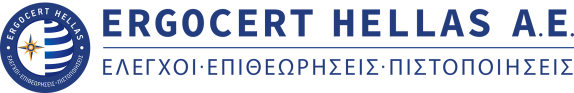 ΠΕΡΙΟΔΙΚΟΤΗΤΑ ΕΠΙΘΕΩΡΗΣΕΩΝ
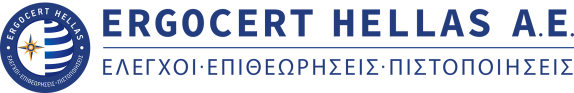 ΣΗΜΑΝΤΙΚΑ ΣΗΜΕΙΑ
Ανυψωτικά μηχανήματα τα οποία εισήχθησαν και λειτουργούν εντός της Ε.Ε. μετά τις 31.12.1994 πρέπει να φέρουν από τον κατασκευαστή δήλωση συμβατότητας με την Ευρωπαϊκή Οδηγία 42/2006/ΕΚ περί μηχανών (δήλωση και σήμανση CE). Σε περίπτωση αρχικού πλήρους ελέγχου (τύπου ΑΑ) ανυψωτικά μηχανήματα κατασκευής από 01.01.1995 που δεν φέρουν δήλωση CE δεν πιστοποιούνται.
 Στα παλαιότερα μηχανήματα τη θέση της Δήλωσης CE καταλαμβάνει Υπεύθυνη Δήλωση του ιδιοκτήτη σχετικά με το έτος κατασκευής του μηχανήματος. Ο αρχικός έλεγχος σε αυτές τις περιπτώσεις είναι τύπου Α (χωρίς εξέταση τεχνικού φακέλου).
 Η δήλωση CE καταλαμβάνει τη θέση πιστοποίησης για είκοσι τέσσερις (24) μήνες για τα ανυψωτικά χαμηλής επικινδυνότητας, για δώδεκα (12) μήνες για τα ανυψωτικά μέσης και υψηλής Υ2 επικινδυνότητας. Ο ιδιοκτήτης θα πρέπει να κινηθεί για να εξασφαλίσει πιστοποίηση μετά την πάροδο αυτών των διαστημάτων.
 Τα ανυψωτικά υψηλής Υ1 επικινδυνότητας θα πρέπει να ελέγχονται και να πιστοποιούνται άμεσα με τη θέση τους σε λειτουργία.
 Οι κυρώσεις σύμφωνα με τον ίδιο σχετικό Νόμο για την έλλειψη σχετικής πιστοποίησης κυμαίνονται μεταξύ των 200€ και των 12.000€ ανά μηχάνημα. Σύμφωνα με την πείρα μας, ο μέσος όρος κυμαίνεται περίπου στα 1.500€ ανά μηχάνημα.
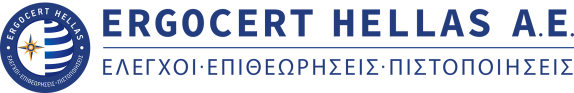 ΠΕΡΙΟΔΙΚΟ ΕΛΕΓΧΟΣ ΑΕΡΟΦΥΛΑΚΙΟΥ
Για αεροφυλάκιο:
Απαιτείται (ΦΕΚ 673/Β/1993) η ύπαρξη πιστοποιητικού περιοδικού ελέγχου από αρμόδιο φορέα ελέγχων για αεροφυλάκιο με παλαιότητα πάνω από πέντε (5) έτη από την ημερομηνία κατασκευής του. 

Πιο αναλυτικά στον περιοδικό έλεγχο σε αεροφυλάκιο γίνεται:
 Έλεγχος ταυτοποίησης, σήμανσης, πινακίδας κατασκευαστή.  
 Ανασκόπηση εγγράφων, τεχνικών εντύπων, πιστοποιητικών. 
 Μετρήσεις, με ειδικό όργανο του πάχους των ελασμάτων.
 Οπτικός εξωτερικός έλεγχος για διαβρώσεις ή φθορές στα ελάσματα.
 Οπτικός εσωτερικός έλεγχος για διαβρώσεις ή φθορές στα ελάσματα.
 Έλεγχος λειτουργίας της ασφαλιστικής βαλβίδας.
 Υδραυλική δοκιμή πίεσης ( 1,5 x PS ΜΑΧ ) για αντοχή και στεγανότητα.                

Το πιστοποιητικό περιοδικού ελέγχου  αεροφυλακίου ισχύει για 5 χρόνια.  
                Ανά πενταετία απαιτείται επανέλεγχος.
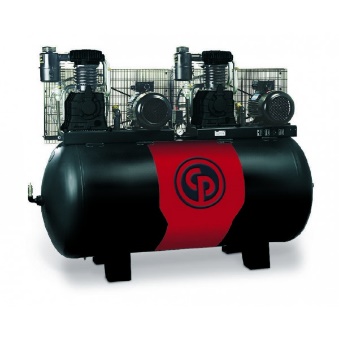 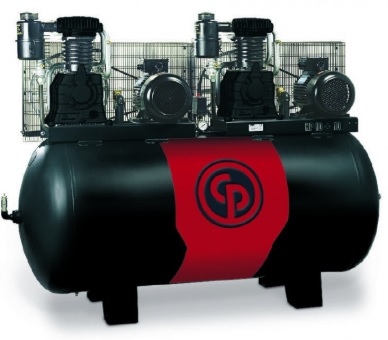